Logo institucional
Título ponencia a tamaño 28
Autores a tamaño 20
Foto
Estado del Proyecto: Terminado
Grupo de Investigación: Kuagro
Ciudad:
Título a tamaño 28, arial color azul
Introducción
Palabras claves
Datos destacados en tamaño 32, arial
color fucsia
Título del proyecto
Subtítulo a tamaño 28, arial color verde
Textos, letra Arial en tamaño 16 o 18 según la cantidad


Situación problémica
Objetivos
significado de la Investigación
Metodología empleada
Alcances
Limitaciones
Título a tamaño 28, arial color azul
Métodos y materiales
Título del proyecto
Subtítulo a tamaño 28, arial color verde
Datos destacados en tamaño 32, arial
color fucsia
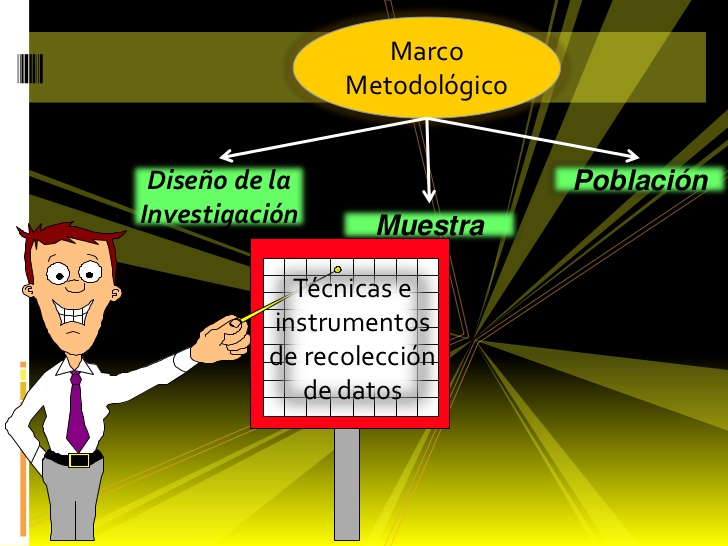 Textos, letra Arial en tamaño 16 o 18 según la cantidad
¿Cómo? Métodos
¿con qué? Materiales

Naturaleza  de  la  investigación: 
Por su finalidad: 
Por sus fuentes inf.: 
Por control de variables: 
Por su alcance: 

ENTREVISTAS?
ENCUESTAS?
OTROS?
Resultados/ o avances si es una propuesta o esta en curso
Título a tamaño 28, arial color azul
Título del proyecto
Subtítulo a tamaño 28, arial color verde
Datos destacados en tamaño 32, arial
color fucsia
Aquí incluya imágenes relacionadas con su tema
Textos, letra Arial en tamaño 16 o 18 según la cantidad
Describa los resultados obtenidos estructurados por objetivos
Duplique esta diapositiva según necesidad
Discusión o conclusiones
Título a tamaño 28, arial color azul
Título del proyecto
Subtítulo a tamaño 28, arial color verde
Datos destacados en tamaño 32, arial
color fucsia
Aquí incluya imágenes relacionadas con su tema
Textos, letra Arial en tamaño 16 o 18 según la cantidad
¿Qué conocimientos se han adquirido en el transcurso de la investigación? ¿Qué aplicación pueden tener los resultados obtenidos?
Duplique esta diapositiva según necesidad
Impactos de la investigación
Título a tamaño 28, arial color azul
Título del proyecto
Subtítulo a tamaño 28, arial color verde
Datos destacados en tamaño 32, arial
color fucsia
Aquí incluya imágenes relacionadas con su tema
Textos, letra Arial en tamaño 16 o 18 según la cantidad
¿Qué Impacto Social, económico, científico, se proyecta con la investigación terminada? ¿Qué aplicación pueden tener los resultados obtenidos?
¿Existen elementos de innovación en el proyecto, cuales?
Duplique esta diapositiva según necesidad
Opcional. propuestas de articulación o complementariedad
Título a tamaño 28, arial color azul
Título del proyecto
Subtítulo a tamaño 28, arial color verde
Datos destacados en tamaño 32, arial
color fucsia
Aquí incluya imágenes relacionadas con su tema
Textos, letra Arial en tamaño 16 o 18 según la cantidad

Proponga si es de su interés algunas de las siguientes opciones
Replicar la investigación en otras ciudades
Vinculación a su proyecto de otros investigadores
Actividades derivadas de los resultados que usted desee compartir con otros
Nuevos proyectos derivados de este en el que desee vincular a otros
Actividades de extensión, docencia o investigación que le permitan articular esta propuesta con otras
Otras ideas
Duplique esta diapositiva según necesidad
Bibliografía
Título a tamaño 28, arial color azul
Título del proyecto
Subtítulo a tamaño 28, arial color verde
Textos, letra Arial en tamaño 16 o 18 según la cantidad

Incluya solo a los 5 autores mas relevantes en su trabajo
Opcional. agradecimientos
Título a tamaño 28, arial color azul
Título del proyecto
Subtítulo a tamaño 28, arial color verde
Gracias 
Datos destacados en tamaño 32, arial
color fucsia
Aquí incluya imágenes relacionadas con su tema
Textos, letra Arial en tamaño 16 o 18 según la cantidad

A los jurados
A los compañeros
A los profesores
A aquellas personas que han contribuido con la realización del trabajo. 
Si es de fuera de Medellín puede ubicar  una imagen de su ciudad o de su institución o de su facultad